23 May 2014
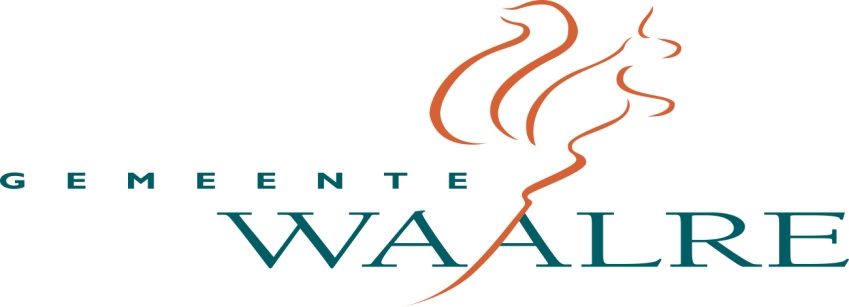 ACTIVE CITIZENSHIP IN EUROPE
Welcome

Mrs Hanneke Balk
Alderman of the city of Waalre and first vice Mayor

Mr Kees de Zeeuw
Member and vice chair of the city council of Waalre
[Speaker Notes: Welkom namens de gemeenteraad]
23 May 2014
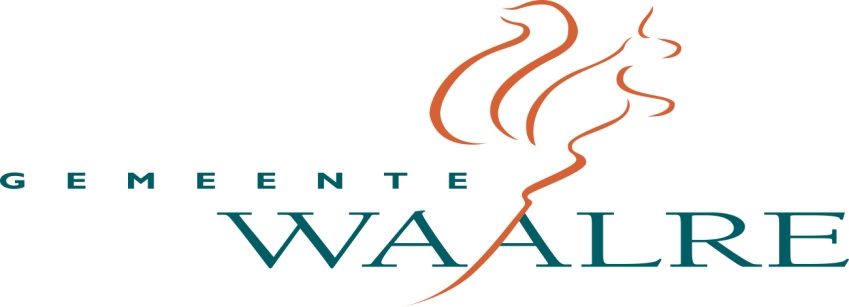 Waalre a municipality in a green area
16.764 inhabitants 
1251 non Dutch born (47% other EU countries, 29% Asia, 14% US)
Waalre nickname is Greenfountain, due to the woods, puddles and landscape 
Waalre is a part of the Brainport region. The larged hightech region of the Netherlands and second economic region
The population of Waalre is in avarage high educated

City council of 17 members. Last elections march 2014: D66 (Lib-dem) 23%, VVD (lib-cons) 18%, CDA (christian) 15%, PvdA (soc-dem) 9%, Greenparty 5%, AWB (local) 18%, ZW (local) 10%
Local government: 1 Mayor (non elected) and 4 alderman (appointed by the city council)
100 civil servants and a strong cooperation with other municipalities in the region
[Speaker Notes: Sociale kaart noemen; alle aanwezige organisaties hebben iets aangeleverd.]
23 May 2014
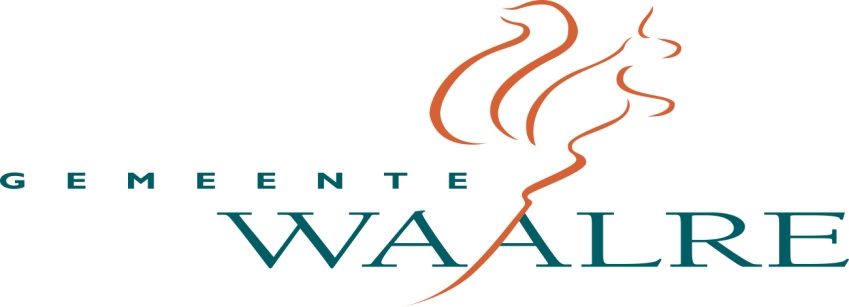 How is Waalre connected to Europe
The opinion about Europe in Waalre is more positive then avarage in the Netherlands
In 2005: A majority in Waalre voted yes in the referendum about the new EU agreement 

In preparation to the elections, the local authorities work low profile. All citizens receive objective information by internet, post and newspapers 
Political parties are able to develop their own election activities
Attandance by national elections ca 70%, local elections ca 55% and european elections ca 44% (nationwide 35%)
[Speaker Notes: Sociale kaart noemen; alle aanwezige organisaties hebben iets aangeleverd.]
23 May 2014
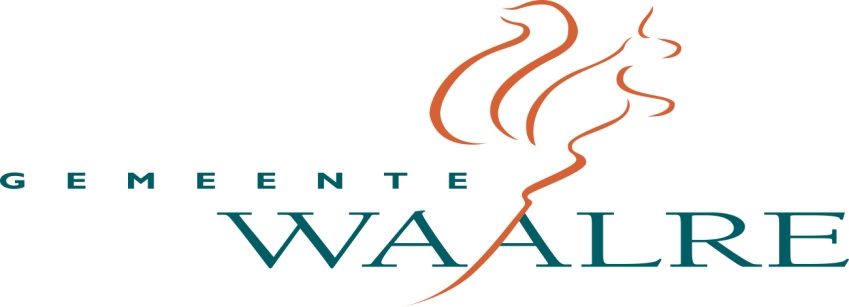 What is the vision of D66 to the EU
D66 is the only party in the Netherlands who is openly pro EU
EU as economic will be able to increase the social and economic position of their inhabitants
Innovation and education are the most important keystones
The EU as a political power is able to play a stronger role on worldlevel

D66 demand also a more democratic en transparant EU
[Speaker Notes: Sociale kaart noemen; alle aanwezige organisaties hebben iets aangeleverd.]
23 May 2014
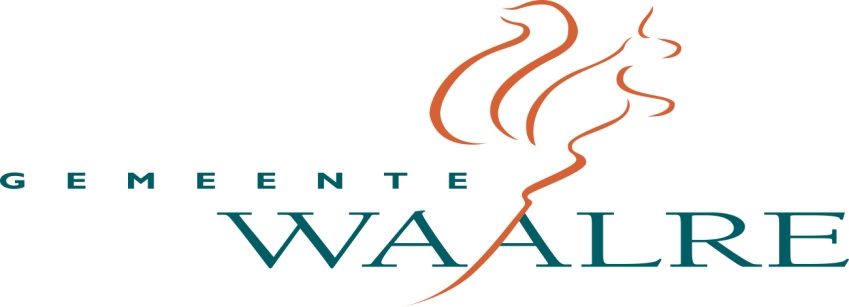 What is the vision to the EU
Discussion
[Speaker Notes: Sociale kaart noemen; alle aanwezige organisaties hebben iets aangeleverd.]